اليوم الثالث
الاتصال الفعال بالموظفين
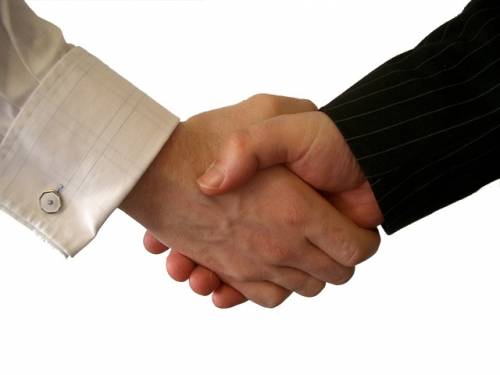 مفهوم الاتصال
هو تبادل مزدوج للآراء والعواطف والحقائق والأفكار و المعلومات. بين شخص أو عدة أشخاص باستخدام وسيلة اتصال معينة بما يحقق الفهم المشترك بينهم.
عناصر الاتصال
هـدف
Objective
مستقـبل
Receiver
وسـيلة
Media
رسالـة
Message
المرسـل
Sender
(Feed Back) استجـابة رد   الفعل
هل الاتصال الفعال؟
لفظي ؟
          أم صوتي ؟ 
              أم بصري ؟
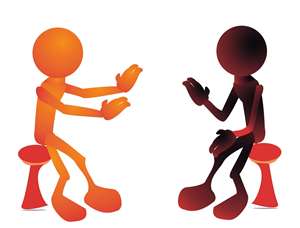 أنواع الاتصال
اتصال شفهي.
اتصال تحريري.
اتصال غير لفظي.
حالة دراسية :
 
اذكر امثلة للإتصال غير اللفظي الذي تستخدمه في العمل، وهل تعتقد انه فعال ؟
اتصال غير لفظي
كل أنواع الاتصال التي تعتمد على اللغة غير المنطوقة.
لغة الإشارة (البسيطة والمعقدة).
لغة الحركة والأفعال: جميع الحركات التي يأتيها الانسان لينقل إلى الغير ما يريد من معان أو مشاعر(قد تساند الاتصال اللفظي).
لغة الأشياء: ما يستخدمه مصدر الاتصال (غير الإشارة والحركة) للتعبير عن معان أو أحاسيس يريد نقلها للمتلقي (لباس تاريخي، اللون الأسود يدل على الحزن)
اكتشاف
اكتشف العالم الفرنسي البرت مهار ابيان Albert Meharabian من جامعة هارفارد أن ( 93 % من عملية الاتصالات تكون غير ملفوظة ).
* تعبيرات الجسم 55 %
* نبرات الصوت 38 %
* الكلمات 7 %
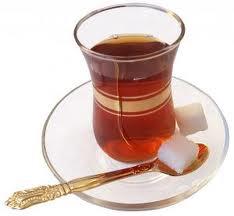 الجلسة الثانية
إن ابرز الزعماء الذين أثروا في حياة شعوبهم
هم من أجادوا فن الحديث
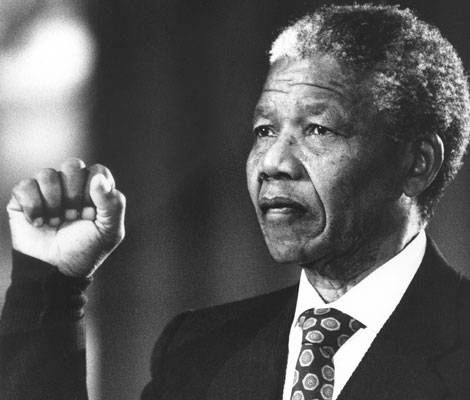 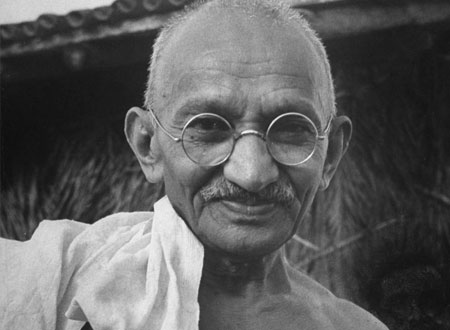 مهارات الاتصال الجيد بالآخرين
توقف عن الكلام بين لحظة وأخرى أثناء الحوار حتى تعطي فرصة للمستمع للتعقيب على الرسالة.
راقب حركات وسكنات وجه المستمع جيداً حتى تتبين مدى فهمه للرسالة ودرجة إهتمامه بها.
أنصت جيداً لتعليقات المستمع ولا تعطي إنطباعاً بأنك متعجل أو غير مهتم بتعليقاته.
حاول أن تنظر إلى وجه المستمع وتجنب الإنشغال بأي شيء يؤثر على انسياب عملية الاتصال.
تخير نبرة الصوت التي تناسب المسافة بينك وبين المستمع
نافذة جوهاري والاتصال
معروف من قبل
 الذات
غير معروف من قبل الذات
المنطقة العمياء
المنطقة المفتوحة
معروف من قبل الاخرين
المنطقة المجهولة
منطقة القناع
غير معروف من قبل الاخرين
حالة دراسية :
 
ماهي معوقات الاتصال التي تواجهكم في عملكم ؟
معوقات الاتصال
هي
مجموعة العوامل التى تشوش على عملية الاتصال وتخفض من فعاليته
قد توجد فى أي خطوة أو
 عنصر من عناصره
فى المراسل       في الرسالة       في الوسيلة       في المستقبل       في البيئة
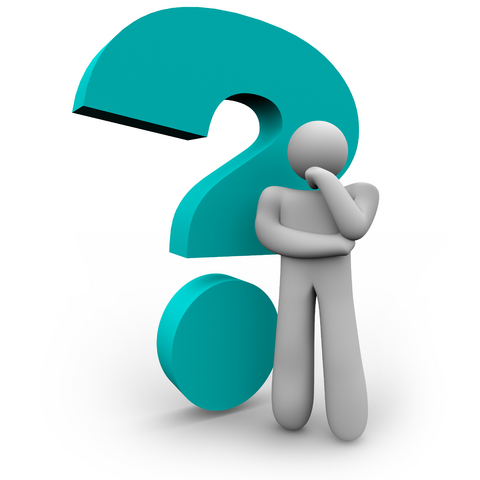 الادراك والاتصال؟
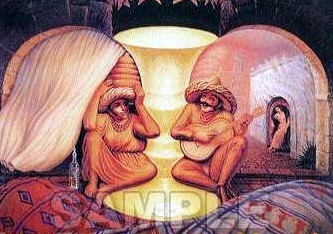 Look at this picture: what do you see?
Images nearby ... and far away
Find
the hidden images ...
Where are:
The woman
The horse
The lion
The old man
The wolf
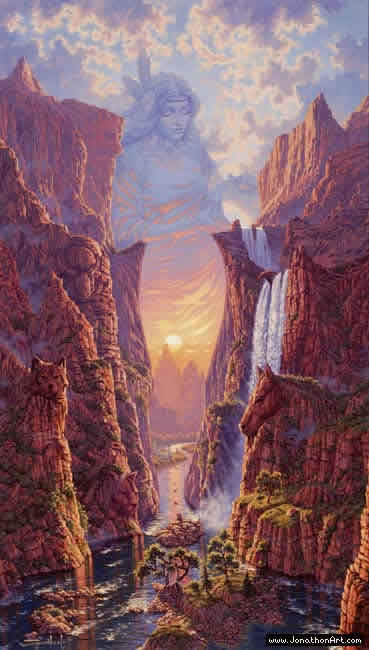 And what else do you see?
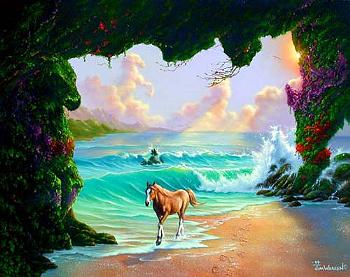 Can you find the 7 horses in this picture?